Fig. 5 (A) CLSM (left) and phase contrast image (right) of P. pastoris cells transformed with pPICHS/GFP expressing ...
J Exp Bot, Volume 57, Issue 15, December 2006, Pages 4025–4032, https://doi.org/10.1093/jxb/erl173
The content of this slide may be subject to copyright: please see the slide notes for details.
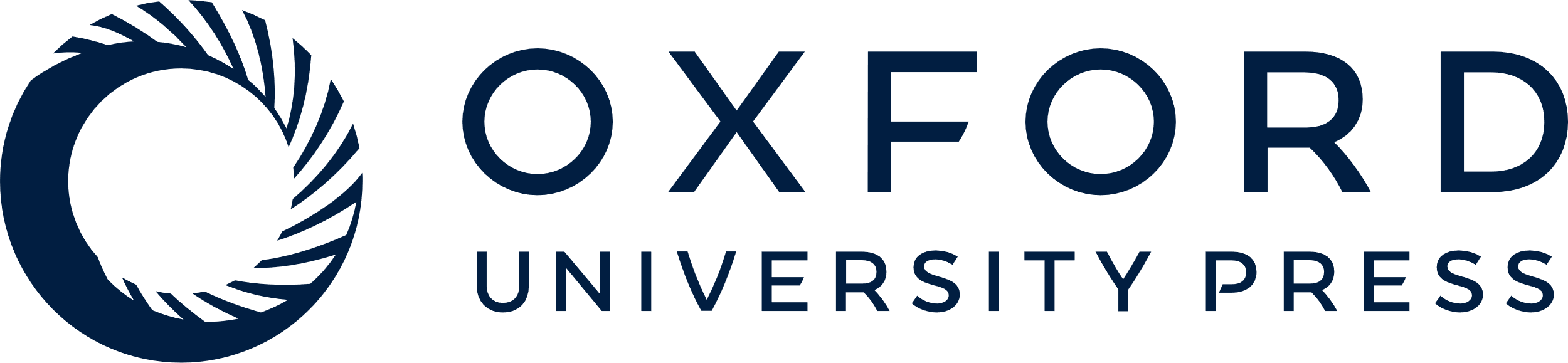 [Speaker Notes: Fig. 5 (A) CLSM (left) and phase contrast image (right) of P. pastoris cells transformed with pPICHS/GFP expressing GFP in the presence of methanol. (B) CLSM image of the surface of a tobacco cotyledon 2 d after inoculation with P. pastoris pPICHS/GFP. (C) CLSM (left) and phase contrast image (right) showing the expression of GFP especially on stomata. (D). Pichia pastoris pPICHS/GFP cells are evenly distributed on the cotyledon as demonstrated by the expression of GFP after addition of external methanol onto the surface.


Unless provided in the caption above, the following copyright applies to the content of this slide: © The Author [2006]. Published by Oxford University Press [on behalf of the Society for Experimental Biology]. All rights reserved. For Permissions, please e-mail: journals.permissions@oxfordjournals.org]